Commensal Cuckoo: Secure Group Partitioning for Large-Scale Services
Siddhartha Sen and Mike Freedman
Princeton University
Scalable peer-to-peer service
Peer-to-peer service
untrusted participants
Shard data/ functionality
Clients
How do we make it reliable?
Scalable peer-to-peer service
Byzantine Fault Tolerant (BFT)
f < 1/3
Mask failures with replication
untrusted participants
Observe:

  F  f
  Want small groups
F < 1/4
f < 1/3
Clients
f < 1/3
Prior work using many small groups
Systems:
[Rampart95], [SecureRing98], [OceanStore00], [Farsite02], [CastroDGRW02], [Rosebud03], [Myrmic06], [Fireflies06], [Salsa06], [SinghNDW06], [Halo08], [Flightpath08], [Shadowwalker09], [Census09]

Theory:
[HildrumK03], [NaorW07]
Problem:

Assume randomly or perfectly distributed faults (i.e., static)
Rosebud [RL03]
1  0
BFT group
Consistent hashing ring
Rosebud [RL03]
1  0
Unrealistic:

  Don’t know faulty nodes
  Best case is uniformly random
 (1) faults per group
  Real adversary is dynamic!
BFT group
F = f < 1/3
Join-leave attack
f > 1/3
1  0
Vanish system compromised by join-leave attack (2010)
join
leave
Prior work tolerating join-leave attacks
[FiatSY05], [AwerbuchS04], [Scheideler05]

State-of-the-art is cuckoo rule [AwerbuchS06, AwerbuchS07]
Problems:

  Impractical (large constant factors)
  Groups must be impractically large or F trivially low
Goal: Provably secure + practical group partitioning scheme
Contributions:
Demonstrate failures of prior work
Analyze and understand failures
Devise algorithm that overcomes them

Assumptions
Correct nodes randomly distributed and stable
Adversary controls global fraction F of nodes in system, rejoins them maliciously
System fails when one group fails, i.e. f  1/3
Cuckoo rule (CR) [AS06]
1  0
1
2
F < f < 1/3
3
4
Cuckoo rule (CR) [AS06]
1  0
primary join
random location in [0,1)
random locations in [0,1)
1
2
k-region
For poly(n) rounds, all regions of size O(log n)/n have:

  O(log n) nodes
  f < 1/3
Adversary strategy: rejoin from least faulty group
join
3
4
secondary join
secondary join
leave
Cuckoo rule (CR) [AS06]
In summary:

On primary join, cuckoo (evict) nodes in immediate k-region to selected random ID

Select new random IDs for cuckood nodes, join them as secondary joins (i.e., no subsequent cuckoos)

Ignore implementation issues:
Route messages securely
Verify messages from other groups
Bootstrap the system, handle heavy churn
CR tolerates very few faults in practice
Group size = 64, Rounds = 100,000
What if we allow larger groups?
Increased group size in powers of 2
CR: Evolution of a faulty group
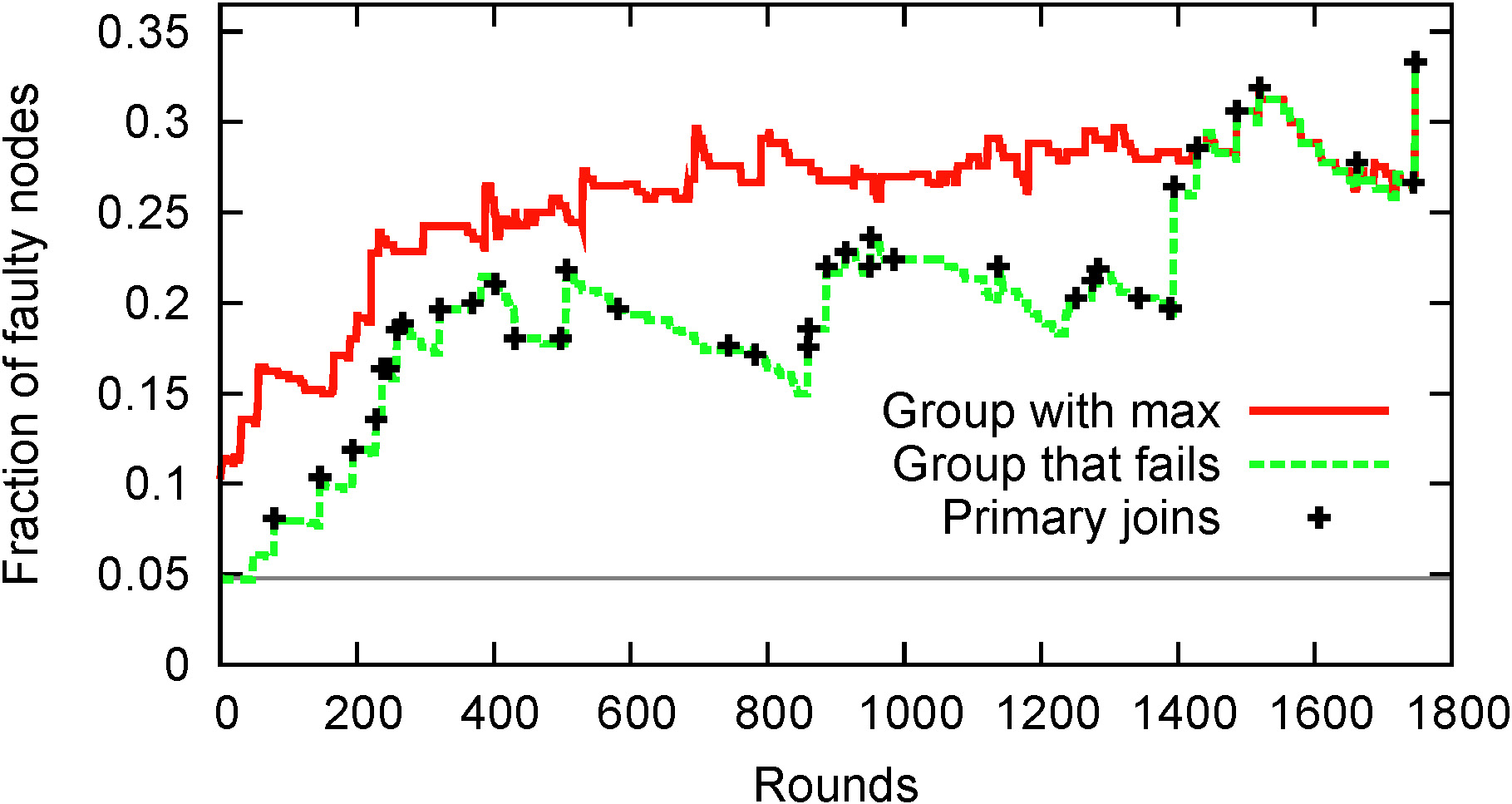 Expected faulty fraction per group
N = 4096, F  5%, Group size = 64, k = 4
Why does this happen?
1  0
closely-spaced primary joins =  bad news
primary joins create holes
faulty group!
1
2
3
4
empty k-regions cuckoo less
CR: Cuckoo size is erratic
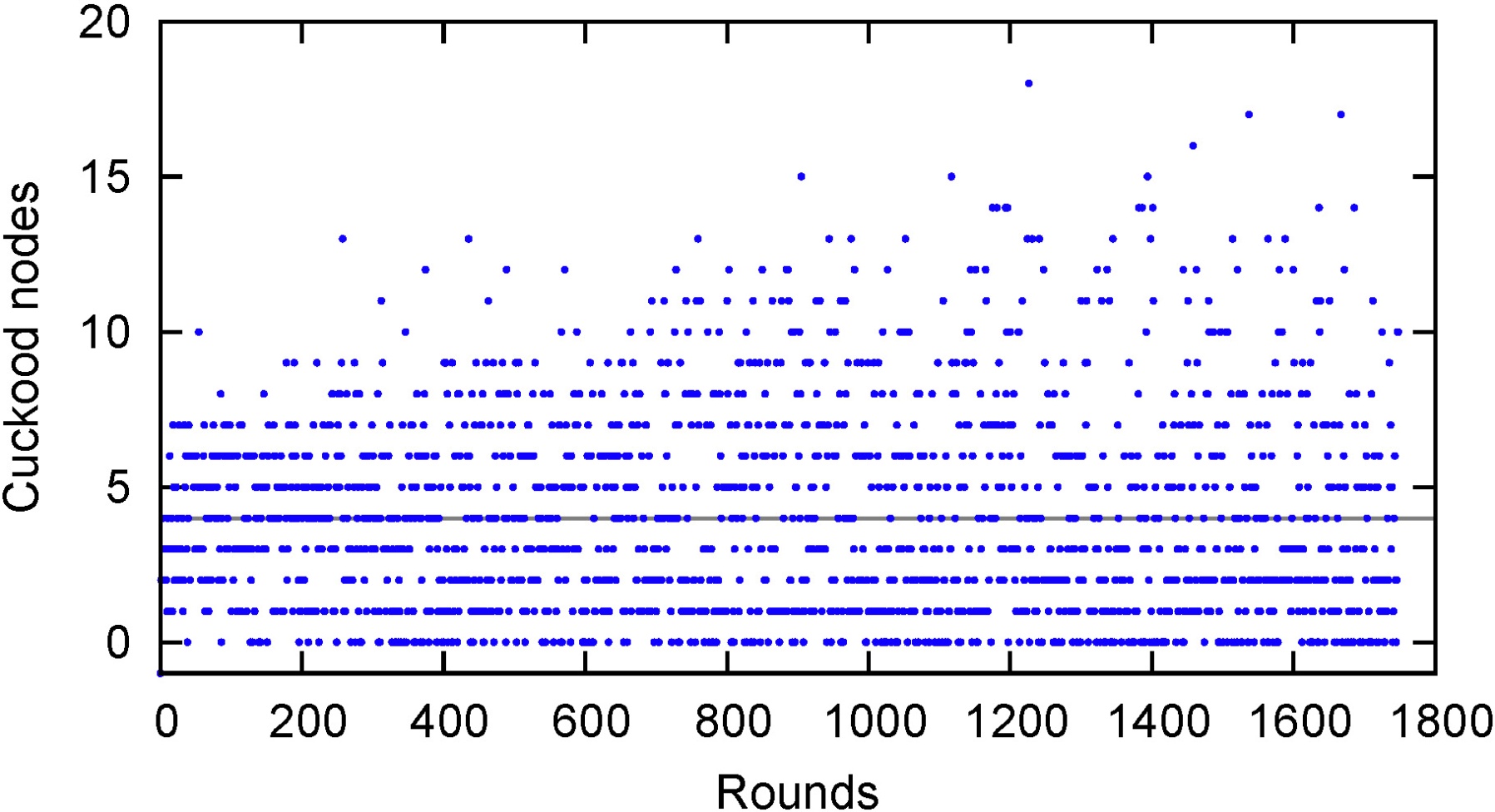 clumps
Expected cuckoo size
holes
N = 4096, F  5%, Group size = 64, k = 4
CR: Primary join spacing is erratic
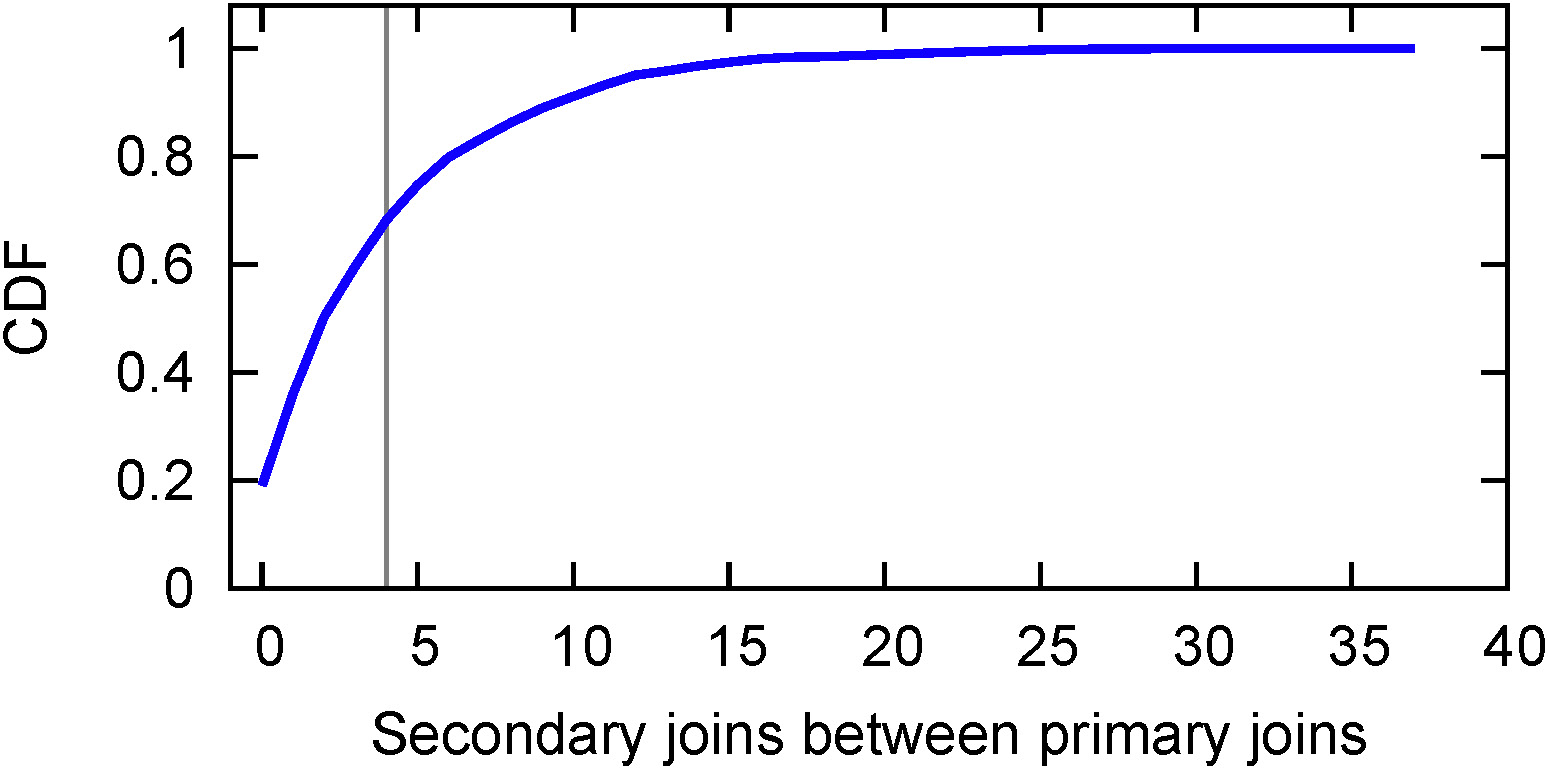 Expected secondary joins
N = 4096, F  5%, Group size = 64, k = 4
Cuckoo rule is “parasitic”
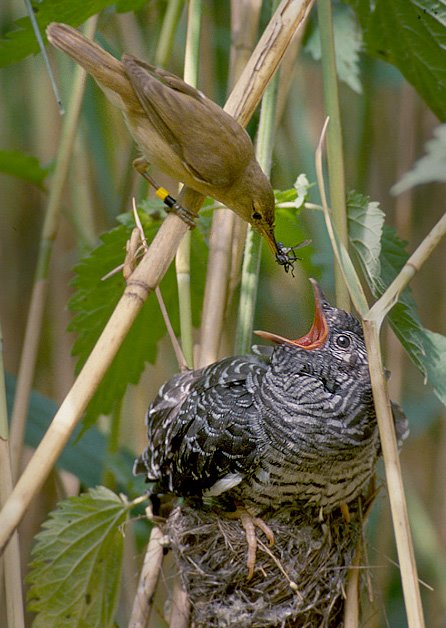 New algorithm (Fixing CR)
Holes and clumpiness:
Cuckoo k nodes chosen randomly from group
Scale k relative to average group size (larger groups cuckoo more, smaller groups cuckoo less)

Inconsistently spaced primary joins:
Group vets join attempt, deny if insufficient secondary joins since last primary join
“Commensal” cuckoo rule
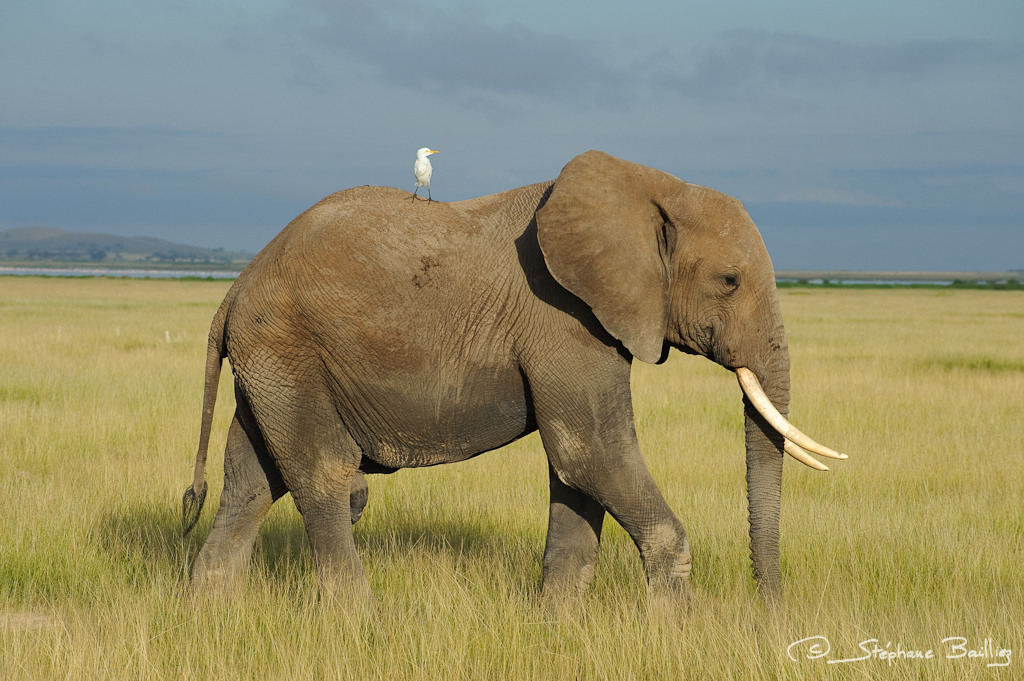 Commensalism.  A symbiotic relationship in which one organism derives benefit while causing little or no harm to the other.
Commensal cuckoo rule (CCR)
1  0
received secondary join!
too few secondary joins
cuckoo k random nodes
primary join accepted
1
2
holes don’t matter
3
4
(recall CR cuckood only 1 node)
Commensal cuckoo rule (CCR)
In summary:

On primary join to selected random ID, if fewer than k secondary joins since last primary join, start over with new random ID

Otherwise, cuckoo k nodes weighted by group size, join them as secondary joins (i.e., no subsequent cuckoos)
Techniques are synergistic
Join vetting forces adversary to join distinct groups  all groups joined (roughly)

Weighted cuckoos ensure sufficient secondary joins  O(1) join attempts needed
Cuckoo size is consistent
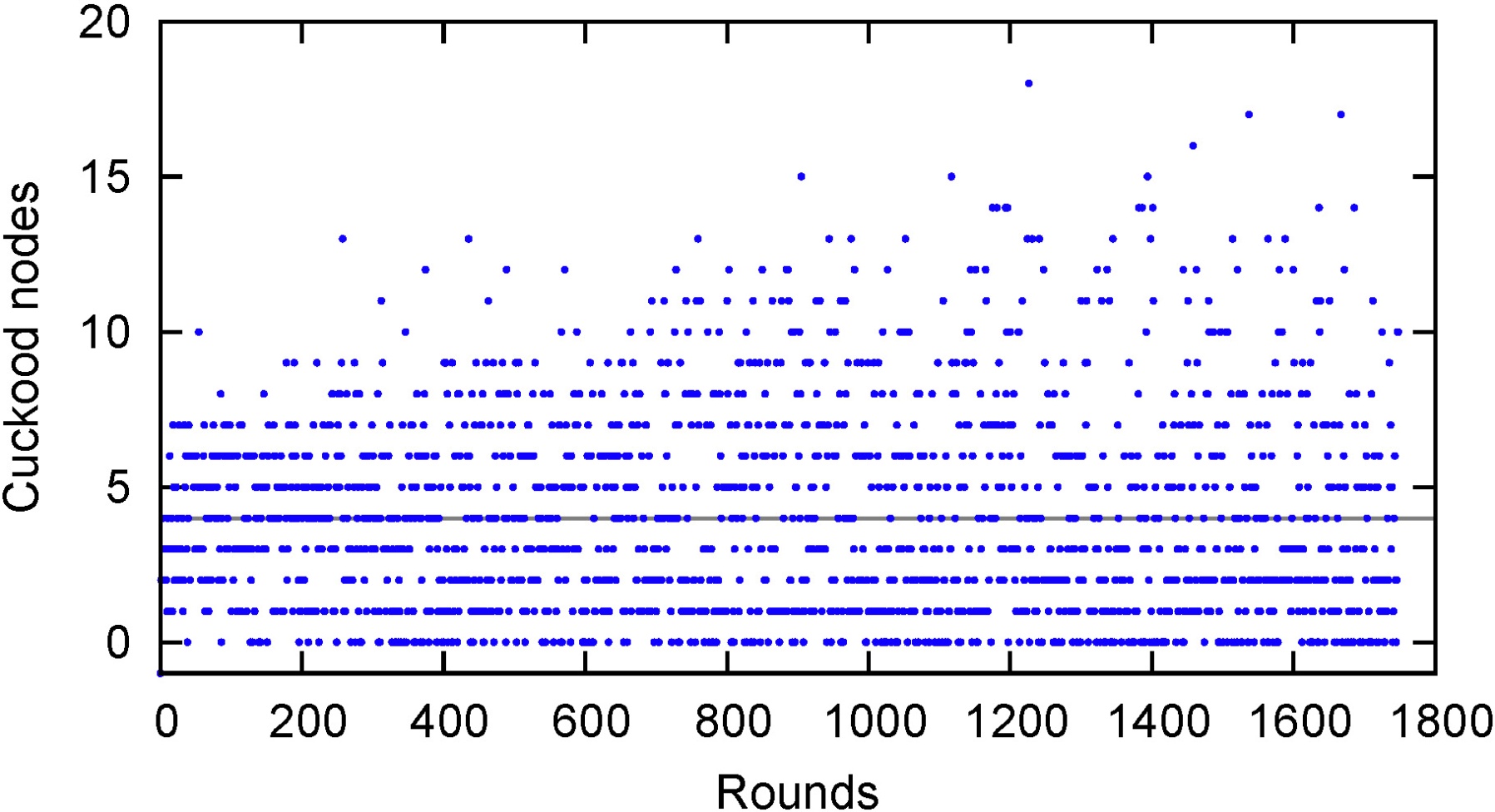 CR:
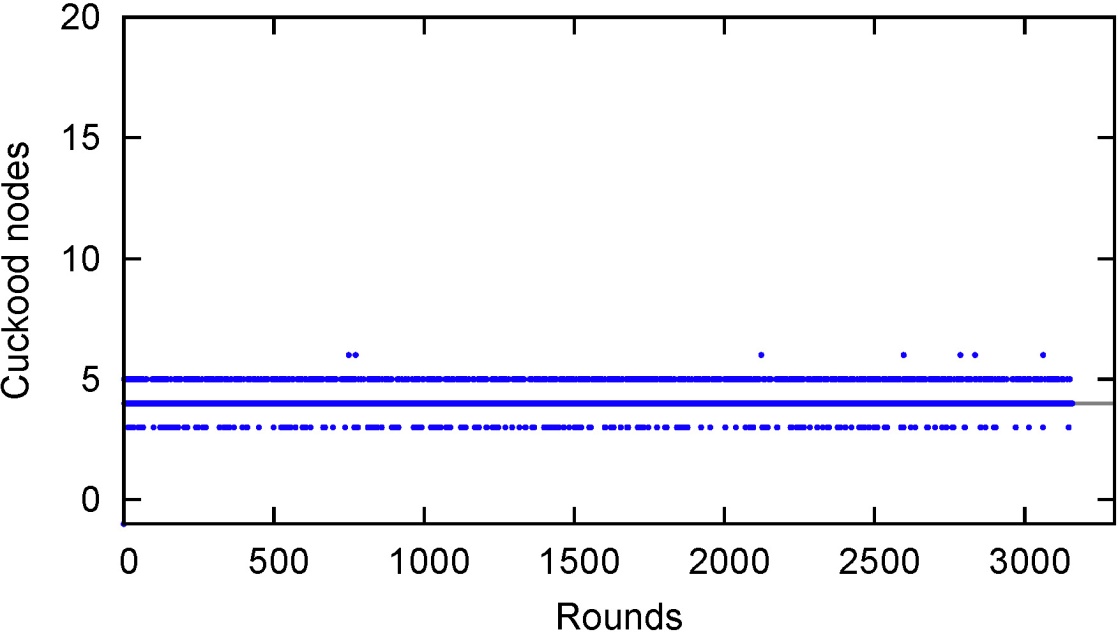 CCR:
CCR: Primary join spacing is consistent
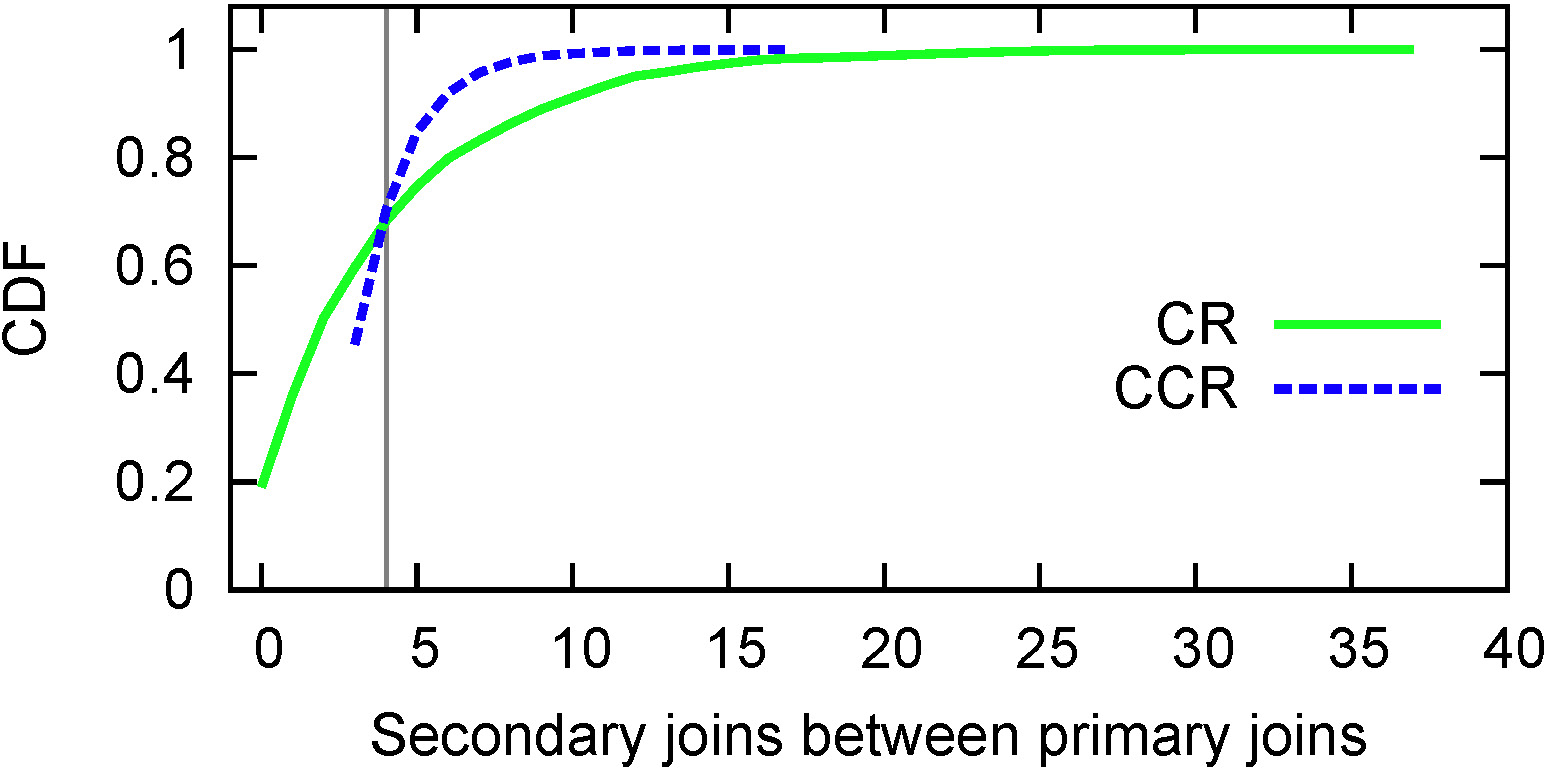 CCR tolerates significantly more faults
f < 1/3
CCR tolerates significantly more faults
How to use BFT with f < 1/2?
Idea: Separate correctness from availability

  Group is correct, but unresponsive
  Use other groups to revive group!
f < 1/2
Join vetting has deeper benefits
Security vulnerability in CR: adversary retries a primary join (w/o causing cuckoos) until gets location it likes

CCR avoids problem: group won’t accept primary join if insufficient secondary joins
Don’t care how many previous attempts or where
Summary
CR suffers from random bad events, which CCR avoids by derandomizing
Cuckoos weighted by group size
Primary join attempts vetted by groups

CCR tolerates F  7% for f < 1/3 
F  18% for f < 1/2
Extensions (A complete solution)
Route messages securely
O(1)-hop routing

Verify messages from other groups
Distributed key generation, threshold signatures  constant public/private key per group

Bootstrap the system, handle heavy churn
Choose target group size at onset (e.g. 64); 
	Split/merge locally

Handle DoS and data layer attacks
Reactive approach, e.g. reactive replication
Conclusion
Secure group membership partitioning for open P2P systems

Most previous systems assumed (impossible) perfect distribution, ignored join-leave attacks

CCR can handle much higher fractions of faulty nodes than prior algorithms